Module III-B:USNC/IEC Personnel Roles and Responsibilities
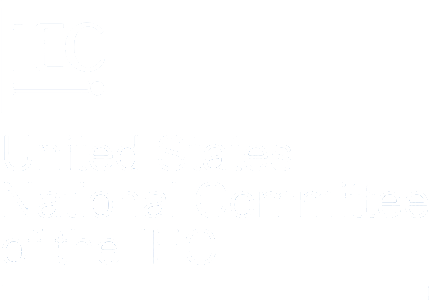 Module III-B: Learning Objectives
This module provides an overview of committee personnel working within the U.S. National Committee of the International Electrotechnical Commission (USNC/IEC)
Responsibilities
Appointment
Qualifications
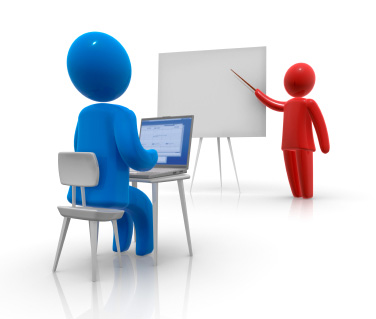 Slide 2
Module III-B: Disclaimer
The information contained in this self-taught learning module is intended as a summary of documents and procedures frequently used within the IEC and the USNC/IEC.
For additional information about content addressed in this module, please contact the USNC/IEC Staff (usnc@ansi.org).
Additional information is also available via ANSI Education and Training Services.
Slide 3
Reference Materials & Source Documents
ISO/IEC Directives, Part 1: 2017 Procedures for the technical work 
ISO/IEC Directives, Part 2: 2016Rules for the structure and drafting of International Standards
ISO/IEC Directives, Part 1:2017 + IEC Supplement:2017Procedures specific to IEC 
IEC Statutes and Rules of Procedures IEC membership and participation procedures
USNC Statutes and Rules of Procedure: 2005
Model Operating Procedures for USNC/IEC TAGS: 2014
Guide for U.S. Delegates to meetings of ISO and the IEC
Slide 4
Providing Leadership and Guidance for USNC Technical Activities
USNC Members
USNC/IEC Officers
USNC/IEC Council Members
Conformity Assessment Policy Coordinating Committee (CAPCC)
USNC/IECEE
USNC/IECEx
USNC/IECQ
USNC/IECRE

Technical Management Committee (TMC)
Group Managers
Technical Advisors
Deputy Technical Advisors
TAG Administrator
TAG Secretary
TAG Members
Experts (WG, PT, MT)
Slide 5
USNC/IEC Members
The broad-based USNC/IEC constituency represents the stakeholders in the U.S. electrotechnical community
The USNC/IEC includes representatives of academia, consumers, government agencies, manufacturers, professional societies, testing organizations, trade associations and more
ANSI members may become voting members of the USNC upon determination of material interest, provided they are also
organizations serving as TAG Administrators and/or TC/SC Administrative Secretariats and having paid the requisite fees.
or 
entities which have expressed interest in participating in the USNC and have paid the USNC Organizational fee.
Slide 6
USNC/IEC Officers
President
Vice President – Technical
Vice President – Conformity Assessment
Vice President – Finance
General Secretary
Past-President
President-Elect
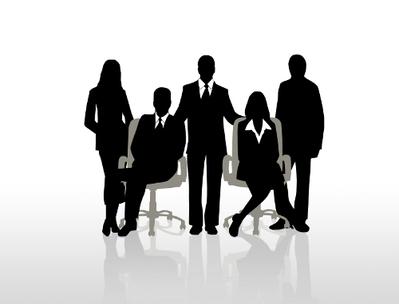 Slide 7
USNC President Responsibilities
National
Serves as the principal representative of the USNC and chair meetings of the USNC and the USNC Council
Serves as an ex-officio member, without vote, on USNC Standing Committees
Serves as spokesperson for the USNC
Provides overall guidance and direction to the USNC General Secretary in the administration of USNC activities
Serves on the ANSI Board of Directors and Executive Committee



International / Regional
Serves as primary point of contact for IEC Central Office with USNC
Serves as USNC point of contact for groups such as CENELEC, COPANT, PASC, etc.
Represents the USNC when appointed to groups such as the IEC Council Board and IEC/CENELEC Management Coordination Group
Leads the U.S. Delegation to IEC General Meetings and Council Meetings
Slide 8
USNC President Term of Office
Elected by the USNC Council for a three (3) year term
One successive reelection possible
This may be in addition to any partial term previously served
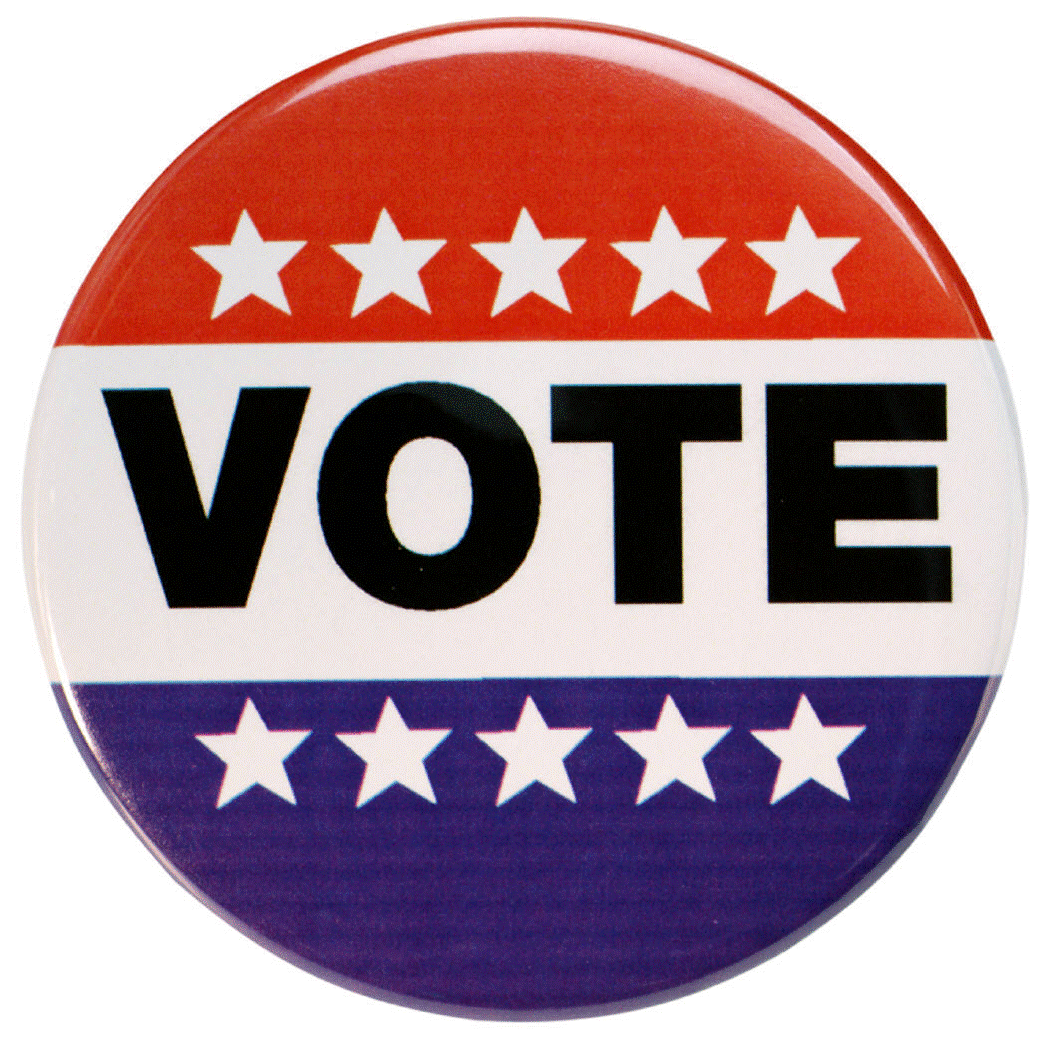 Slide 9
Vice President – TechnicalResponsibilities
National
Serves as Chair of the USNC Technical Management Committee (TMC)

International
Serves as the USNC’s primary representative to the IEC Standardization Management Board (SMB)
Represents the USNC President at international and regional meetings that he/she cannot attend
Slide 10
Vice President – Conformity AssessmentResponsibilities
National
Serves as Chair of the USNC Conformity Assessment Policy Coordinating Committee (CAPCC)

International
Serves as the USNC’s primary representative to the IEC Conformity Assessment Board (CAB)
Represents the USNC President at international and regional meetings that he/she cannot attend
Slide 11
Vice President – Finance Responsibilities
National
Serves as Chair of the USNC Finance Committee

International
Serves on the IEC Finance Committee
Slide 12
USNC Vice Presidents Terms of Office
Each of the three Vice Presidents for the USNC
Elected by the USNC Council for a three (3) year term
One successive reelection possible
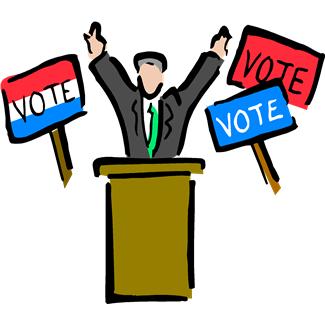 Slide 13
General Secretary Responsibilities
Serve as the USNC point of contact on all administrative matters and the backup point of contact for the USNC President
Ensures the provision of administrative support, including preparation of the minutes of meetings, to the USNC Management Committees
Ensures the availability and control of IEC documents to the relevant USNC participants and the processing of ballots and other communications from the USNC to the IEC
Ensures the collection and disbursement of funds according to the USNC budget
Alerts the appropriate USNC management committee(s) to any unexpected events or issues that might affect their work
Manages assigned USNC staff
Slide 14
General Secretary Term of Office
The USNC General Secretary is an ANSI staff employee who provides support for the USNC. 
The General Secretary, or ANSI staff designee, participates directly in all USNC Policy and Standing Committee meetings, including Officer Meetings, without vote. 
The General Secretary is nominated by the ANSI President and USNC President, and is subject to the approval of the USNC Council. 
The USNC Council may, by a two-thirds (2/3) vote, request replacement of the General Secretary.
As the principal ANSI staff person providing support to the USNC, this person also participates directly in USNC management committee meetings as an ex officio member, without vote
Slide 15
Immediate Past-President
The Immediate Past President
May be available for special assignments as designed by the President
Shall have the privilege of the floor at all meetings
Shall serve as an Officer for two years following the conclusion of his or her term of office, ex-officio, without vote.
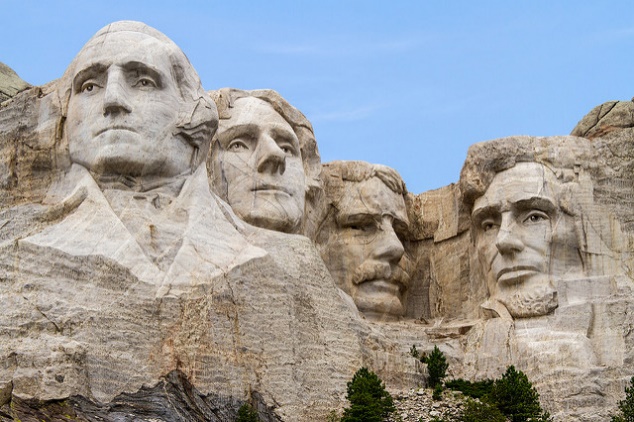 Slide 16
President-Elect
Term of Office
One-year term
Elected to serve as a voting member of the USNC Council during the outgoing President’s last year in office
At the end of that year, the President-Elect automatically becomes the USNC President
Responsibilities
Serves as Vice-Chair of the USNC Council
Assists the President and performs other activities as requested
Represents the USNC at international, regional and other meetings when the President cannot attend and upon request
Slide 17
Members of the USNC Council
The Council membership represents all USNC entities
Voting Representatives:
The Officers of the USNC
Elected representatives of organizations administering TAGs and/or Secretariats and from Premier Members
Elected Government representatives
An elected consumer advocate
Ex-officio (non-voting) representatives:
The Chairs of the Standing Committees not otherwise members of Council 
The President of ANSI 
The Chair of the IPC 
IEC Officers from the US

The terms of reference of the USNC Council are defined in Module 2 of this training program
Slide 18
USNC Council Member Responsibilities
Representing and coordinating United States involvement in the IEC and other electrotechnical bodies associated with the IEC on behalf of ANSI;
Overseeing the TMC and CAPCC;
Reviewing USNC membership;
Recommending to the ANSI Finance Committee and ANSI Board of Directors an annual budget to cover IEC-related activities;
Managing programs and adjudicating disputes arising from authorized USNC activities;

Coordinating USNC activities with appropriate standards boards to promote consistency between those international and national activities that fall within the scope of the IEC;
Reporting annually to the ANSI Board of Directors on US participation in IEC activities and coordinating with the IPC on issues affecting United States interests on more than one international forum; and
Establishing, as appropriate, Mirror Committees to cover United States participation in IEC activities.
Slide 19
USNC Council Member Election and Terms of Office
Prospective Council members are nominated by the USNC Nominations Committee and elected by the voting membership of the USNC
Except for ex-officio members, the term of office for individuals elected to the USNC Council is three (3) years. 
Such members may seek reelection to an unlimited number of consecutive three (3) year terms. 
To the extent possible, terms should be staggered for USNC Council members.
Slide 20
Members of the USNC CAPCC
USNC Conformity Assessment Policy Coordinating Committee (CAPCC) members are reviewed and recommended by the Nominations Committee and approved by the USNC Council.
The Committee membership shall include the Officers of the USNC/IEC CA Systems and individuals proposed by USNC members. 
Efforts shall be made to balance stakeholder interests in the membership at all times.
Slide 21
USNC CAPCC Member Responsibilities
Developing US positions for the IEC CAB and other regional/international organizations;
Supporting the proper and expeditious development of conformity assessment systems;
Developing recommendations on USNC Conformity Assessment (CA) strategy and implementation plans for USNC Council endorsement;
Recommending USNC CA positions for agenda items at the IEC Council Board and ANSI’s Conformity Assessment Policy Committee as they arise;
Establishing, as appropriate, mechanisms to address US participation in conformity assessment activities;
Appointing and approving Secretariats of US conformity assessment mirror committees;
Coordinating with USNC TMC to resolve any standards technical issues;
Reporting to USNC Council after each meeting; and
Approving the USNC CA systems operating procedures.
Slide 22
The Four USNC CA System Mirror Committees
USNC/IECEE
Electrical equipment: safety and performance
USNC/IECEx
Hazardous environments
USNC/IECEQ
Electronic components
USNC/IECRE
Renewable energies
Slide 23
USNC/IECEE Certification Services
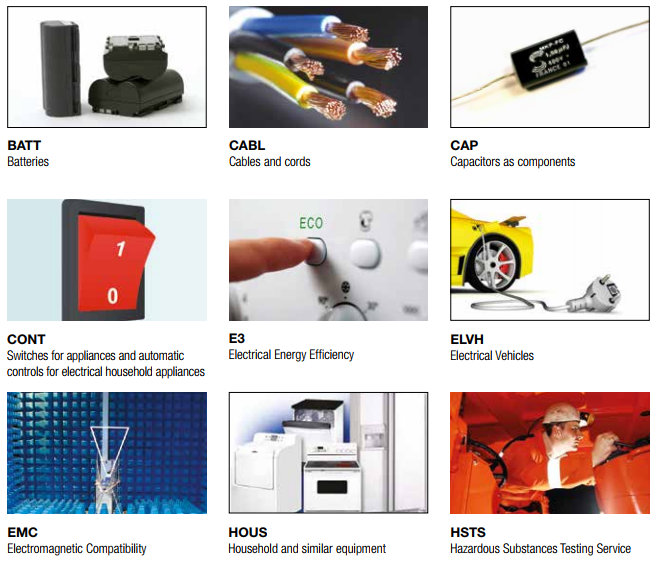 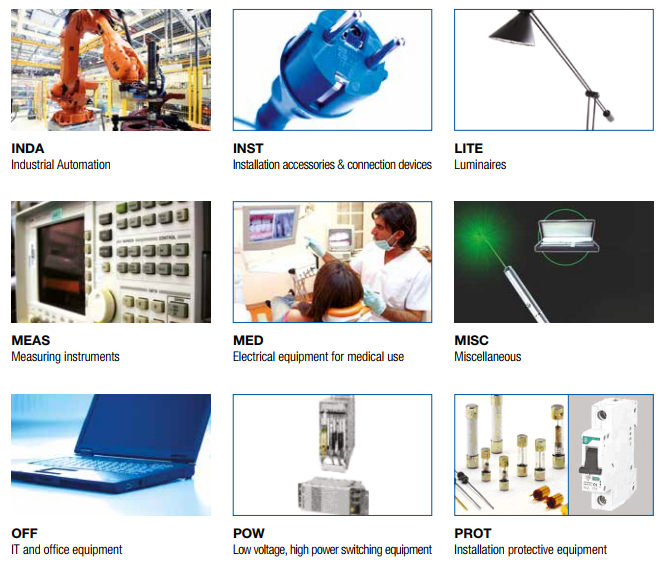 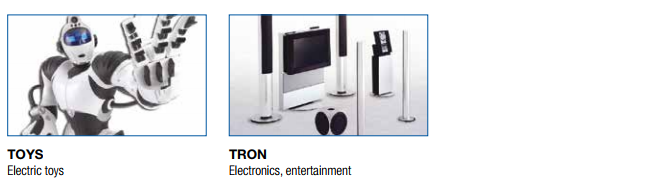 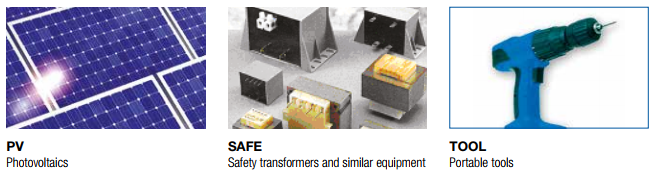 Slide 24
USNC/IECEx Certification Services
IECEx Certified Equipment Scheme
IECEx Certified Service Facilities Scheme
IECEx Certification of Personnel Competencies
IECEx Certified Mark Licensing System
IECEx Mobile App
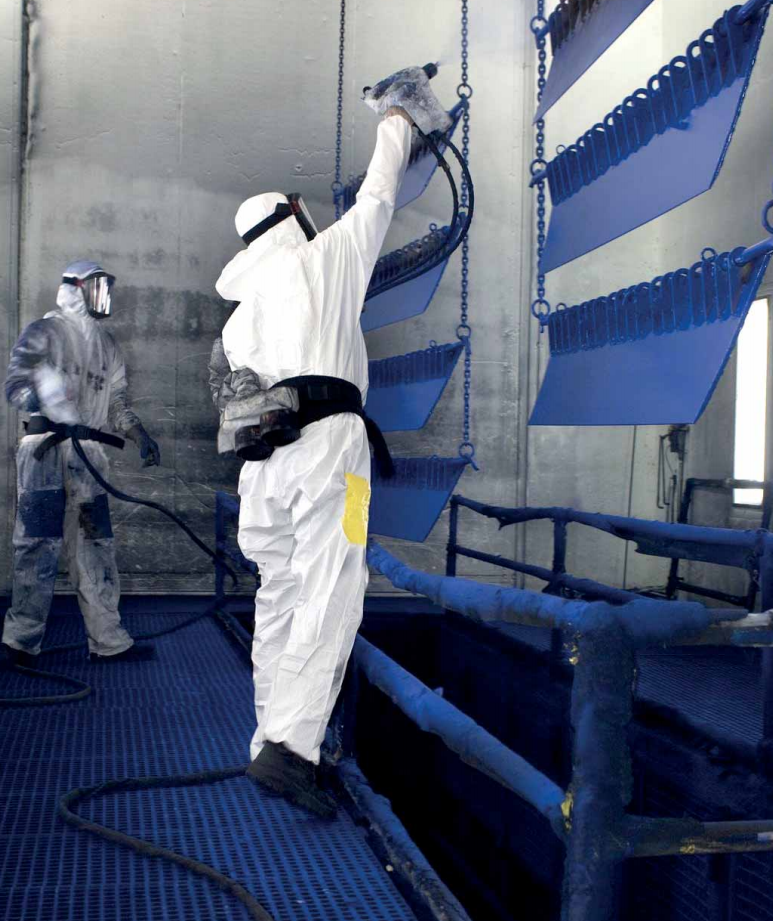 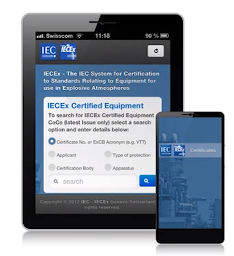 Slide 25
USNC/IECQ Certification Services
IECQ AP - Approved Process Scheme 
Certification of sub-processes for component manufacture
IECQ AC - Approved Components Scheme
Certification of components, products, materials, & assemblies

IECQ AQP - Automotive Qualification Program
IECQ LED - Scheme for LED Lighting 
IECQ ADHP – Avionic, Defense, & High Performance Scheme
IECQ CAP – Counterfeit Avoidance Program
IECQ HSPM – Hazardous Substances Process Mgmt. Scheme
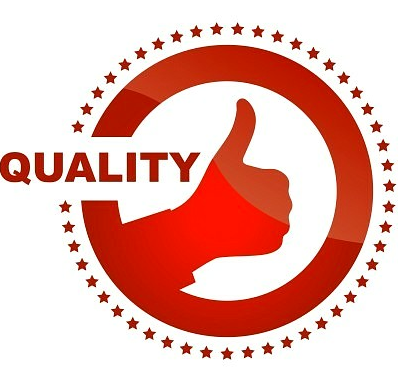 Slide 26
IECRE Certification Services
IECRE System is organized into three Sectors:
Marine Energy
Wind Energy
Solar PV Energy
Each of these sectors will be able to operate Schemes that cover
products, e.g. components and systems
services, e.g. installations and other related offers of the sector
personnel, e.g. covering the competence of those working in the sector
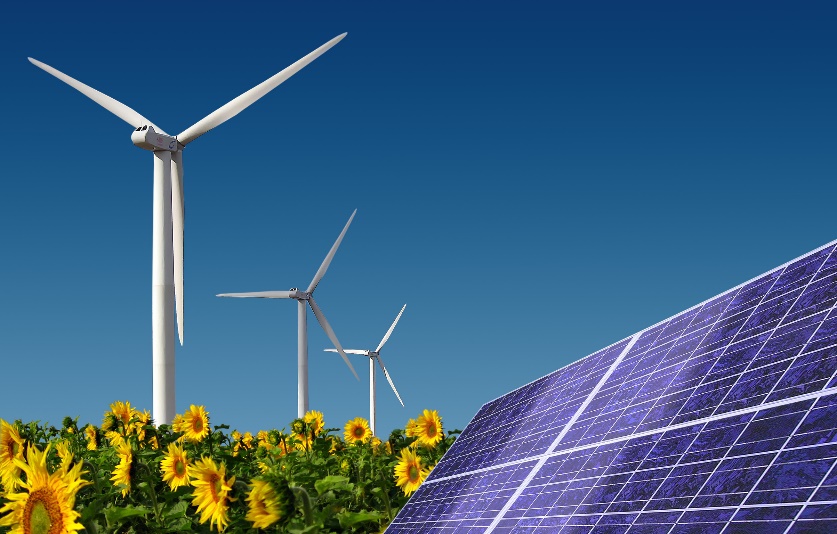 Slide 27
Technical Management Committee (TMC)
The USNC Technical Management Committee is responsible for ensuring the proper and expeditious development of technical work
The TMC is comprised of not more than twenty-one (21) individuals 
TMC members are proposed by the USNC voting members
Elected by USNC Council
Slide 28
Members of the TMC Responsibilities
Developing US positions before the IEC SMB and other regional/international bodies;
Approving designations of Technical Advisors (TAs), Deputy Technical Advisors (DTAs), and TAG Administrators;
Approving designations of Secretaries and Assistant Secretaries of US Secretariats of IEC Committees;
Approving nominations of US Chairs for IEC TCs/SCs/Systems Committees (SyCs);
Authorizing invitations to host TC/SC meetings in the US;
Designating TAGs for each IEC technical committee and subcommittee in which the US elects to participate;

Establishing, as appropriate, committees to cover US participation in SMB activities;
Reviewing and voting on all recommendations to surrender a Secretariat of an IEC Committee;
Coordinating with USNC CAPCC to resolve any standards technical issues;
Approving TAG Operating Procedures;
Reporting to USNC Council after each meeting.
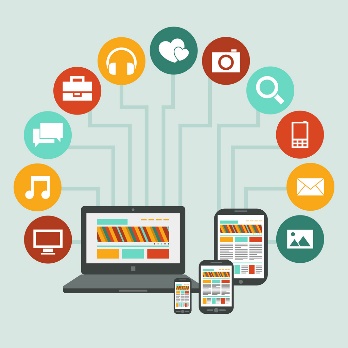 Slide 29
Technical Advisory Groups (TAGs)
For each IEC TC and SC on which the USNC is a “P” (Participating) there shall be a U.S. Technical Advisory Group or TAG.




For additional information on USNC TAGs, please see Module 2-B of this USNC training program
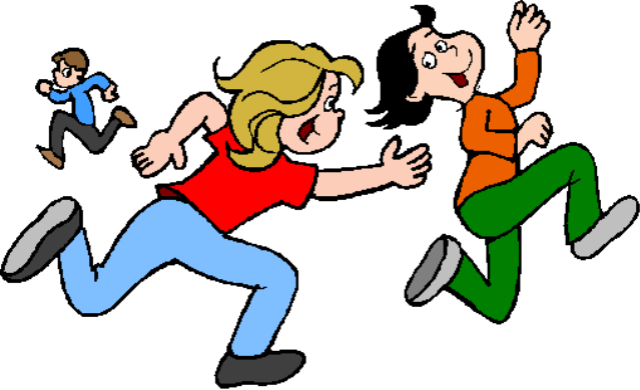 Slide 30
TMC Member – Technical Advisor (TA)
Single point of technical contact for a USNC TAG appointed by the Technical Management Committee (TMC). The TA often serves as Chairman of the TAG.
A TA shall be appointed for a four (4) year term of office by the USNC Technical Management Committee (TMC) for each IEC TC and SC on which the USNC elects to be a participating (“P”) member. A TA shall be nominated by the responsible Group Manager (GM) to the TMC for its approval, on recommendation from the related TAG.
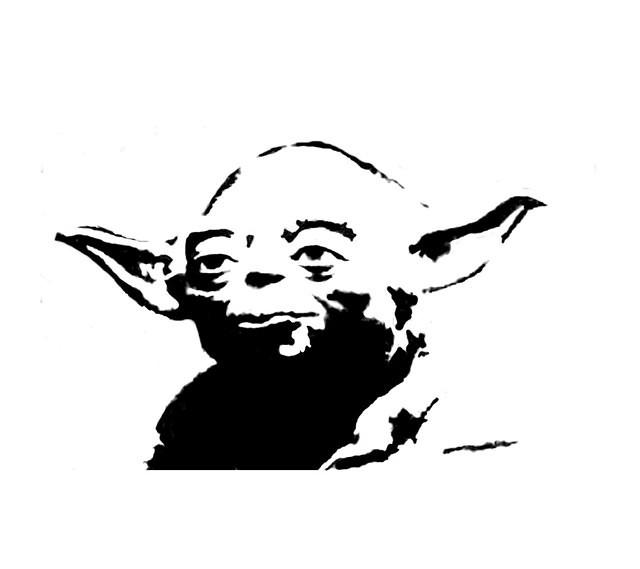 Slide 31
Technical Advisor Qualifications
The following are essential attributes that make somebody suitable for appointment to a TA or DTA (Deputy Technical Advisor) position:
technical expertise in the subject area
knowledge of and recognition by the concerned part(s) of the U.S. industry sector
negotiating skills
financial and administrative support for travel and activities
ability to conduct business electronically
understanding of the IEC standards development process
full membership in the TAG
Slide 32
Technical Advisor Responsibilities
Helps to obtain nominees for U.S. Experts to participate on WGs
Arranges for existing U.S. national standards to be used as initial discussion drafts (as appropriate and with authorization)
Advocates the adoption and/or adaptation of IEC standards by U.S. standards developers, when desired by the cognizant industrial sector 
Maintains liaison with other USNC TAs 



Anticipates future programs of TC/SC and IEC organizational changes that provide opportunities for U.S. leadership or influence
Provides for the continuity of U.S. participation and an assurance that U.S. consensus positions are developed and well represented 
Informs GMs of TC/SC work 
immediately raises any topics of interest or concern
provides annual reports
Slide 33
TAG Chair Responsibilities
The TA may serve as the Chair of a U.S. TAG
A Chair may also be appointed by the TA from the individual members of the TAG, subject to approval by a majority vote of the TAG
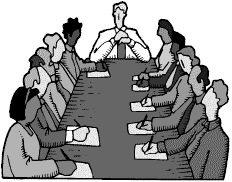 Slide 34
Deputy Technical Advisor (DTA)
One or more Deputy Technical Advisors (DTA) may be appointed by the USNC TMC 
Responsibilities 
Works in concurrence with the TA / TAG Administrator 
May attend meetings of the USNC TMC and participate as appropriate 
Appointment Process and Term of Office
Term of office concurrent with TA
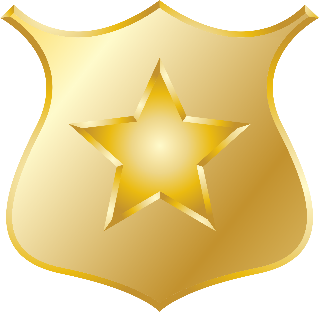 Slide 35
TAG Administrator
Organization that is assigned by the Technical Management Committee to provide administrative support for a TAG for a 4 year period.
The TAG Administrator shall appoint a TAG Secretary, an individual who is responsible for the day-to-day administration of the TAG.
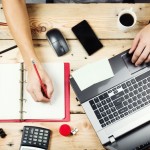 Slide 36
TAG Secretary
Individual who is assigned by a TAG Administrator to provide day-to-day administrative support for a TAG.
Neither the TAG Administrator nor the TAG Secretary has veto power over the decisions of the TAG.
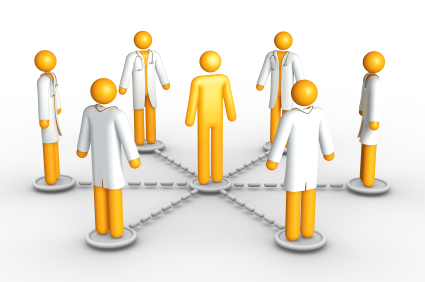 Slide 37
TAG Secretary Responsibilities
Supports Technical Advisor (TA) in management of TAG with TAG meetings, document management and distribution, records, rosters, minutes and voting results
Supports the TA in organizing and maintaining the TAG
Provides for administrative services, including arrangements for TAG meetings, document distribution and record keeping, preparations of minutes and voting results, etc.
Transmits U.S. positions on relevant IEC TC/SC issues and votes to the USNC Office
Works to maintain the viability of the USNC TAG Participation Fee program
Slide 38
Group Manager (GM)
Each member of the TMC is assigned as Group Manager to a selection of USNC TAGS. The GM:
Serves as a liaison between the TAGs and the TMC
Provides general direction for USNC participation in assigned TAGs
Provides overall guidance and assistance to the assigned TAs/DTAs, TAG Administrators and TAGs
Monitors and gives assistance for all assigned USNC Secretariats
Offers recommendations for TAs, U.S. Chairs and Secretaries of IEC committees
Helps to resolve problems, conflicts and appeals that may arise
Provides coordination contact for other GMs and their assigned TAGs
Slide 39
TAG Members
Any U. S. national interested parties directlyand materially affected by the work of the TC/SC may participate as members of a USNC-approved TAG
The process for developing USNC positions provide an opportunity for fair and equitable participation without dominance by any single interest 
At least three (3) voting members are required for viability of the TAG
An annual TAG participation fee of $295 is required
All appointed USNC Experts are considered participating members of their related TAG
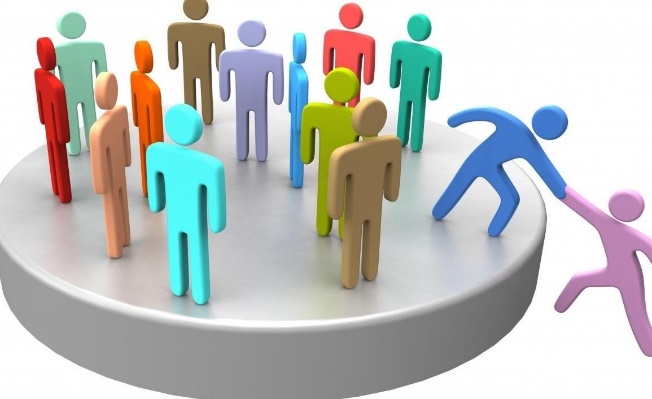 Slide 40
WG, PT or MT Experts Responsibilities
Working Group (WG), Project Team (PT) or Maintenance Team (MT) experts are individual subject matter experts who are encouraged to promote the position of their respective national committees within the discussions of an IEC group
U.S. experts are appointed for their individual expertise, not as representatives of USNC positions
These experts are encouraged, however, to work closely with the related U.S. TAGs so that consistent positions will be taken when official voting is required
Slide 41
USNC Constituent Training Program
Module III-B 
Complete
Slide 42
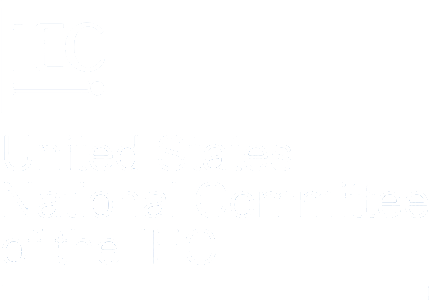